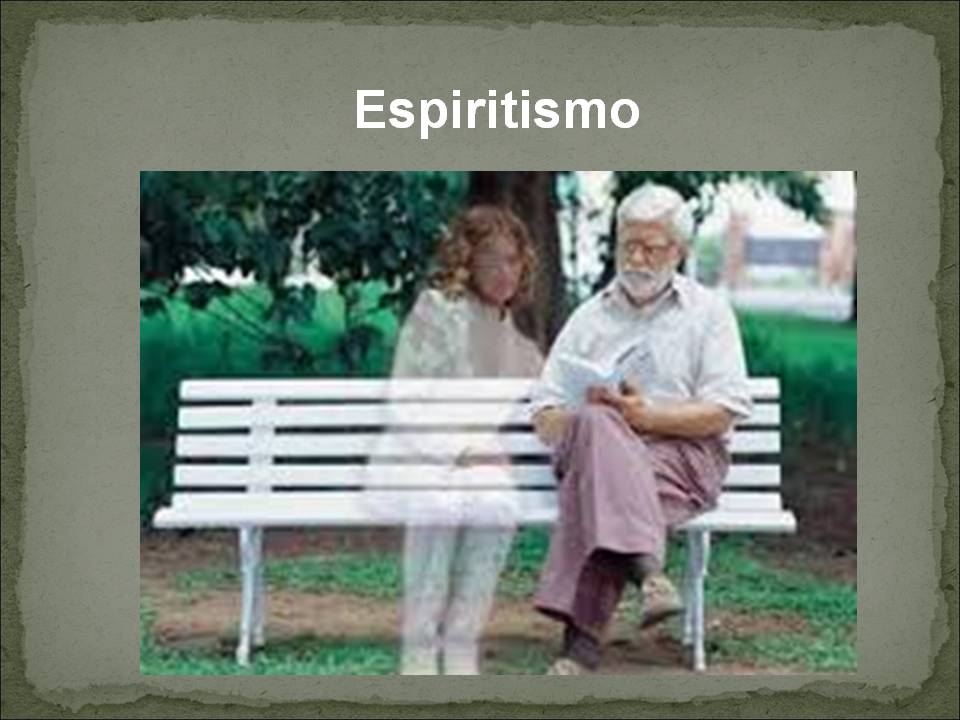 1 Samuel 15.23
Porque a rebelião é como o pecado de feitiçaria, e a obstinação é como a idolatria e culto a ídolos do lar. Visto que rejeitaste a palavra do Senhor , ele também te rejeitou a ti, para que não sejas rei.
1 Samuel 28.6
Consultou Saul ao Senhor , porém o Senhor não lhe respondeu, nem por sonhos, nem por Urim, nem por profetas.
Tiago 1.17
Toda boa dádiva e todo dom perfeito são lá do alto, descendo do Pai das luzes, em quem não pode existir variação ou sombra de mudança.
1 Samuel 28.13
Respondeu-lhe o rei: Não temas; que vês? Então, a mulher respondeu a Saul: Vejo um deus que sobe da terra.
2 Coríntios 11.14
E não é de admirar, porque o próprio Satanás se transforma em anjo de luz.
Hebreus 9.27
E, assim como aos homens está ordenado morrerem uma só vez, vindo, depois disto, o juízo,
1 Samuel 28.19 
O Senhor entregará também a Israel contigo nas mãos dos filisteus, e, amanhã, tu e teus filhos estareis comigo; e o acampamento de Israel o Senhor entregará nas mãos dos filisteus.